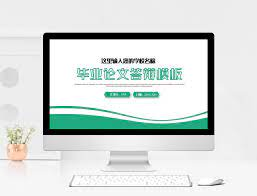 BÀI 32. NẤM
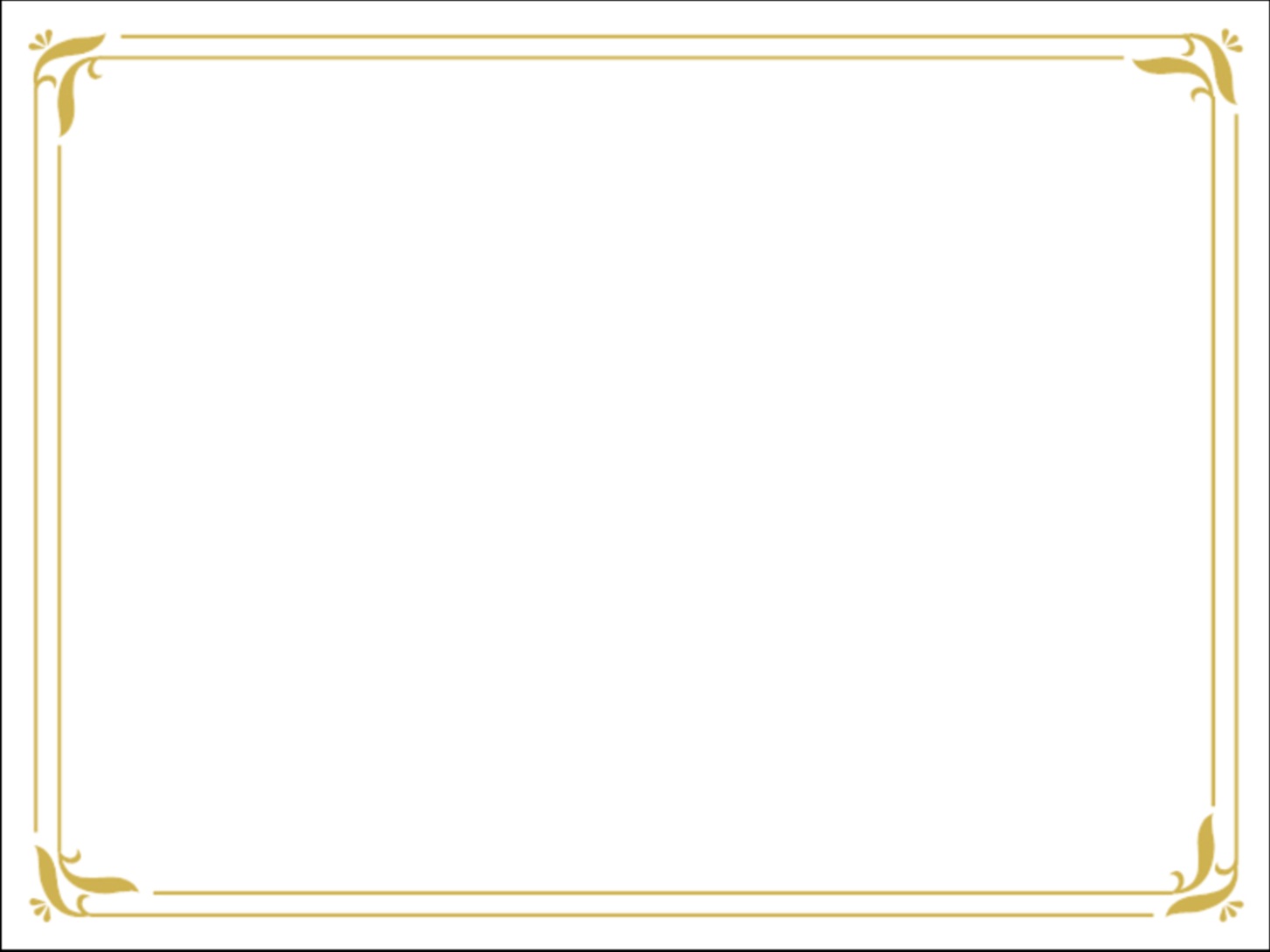 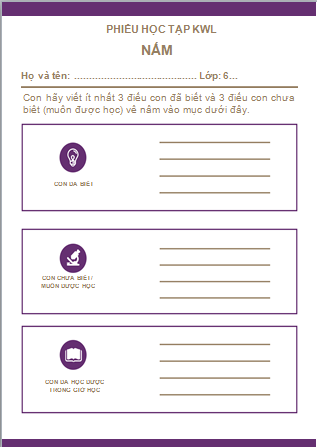 PHIẾU HỌC TẬP SỐ KWL

- Hãy viết ít nhất 3 điều đã biết và 3 điều chưa biết (muốn đựơc học) về lòai “nấm” vào phiếu học tập KWL.
NỘI DUNG
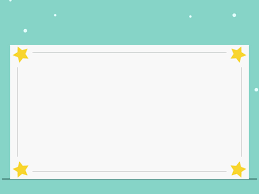 BÀI 32. NẤM
I. ĐA DẠNG NẤM
- Nhắc lại đặc điểm chung của giới nấm? 
- Kể tên các loại nấm mà em biết? Chúng có hình dạng như thế nào và môi trường sống của chúng?
- Đọc thông tin sách giáo khoa phần I, trang 128, Em hãy cho biết dựa vào cấu trúc cơ quan tạo bào tử, nấm được chia thành mấy nhóm, kể tên?
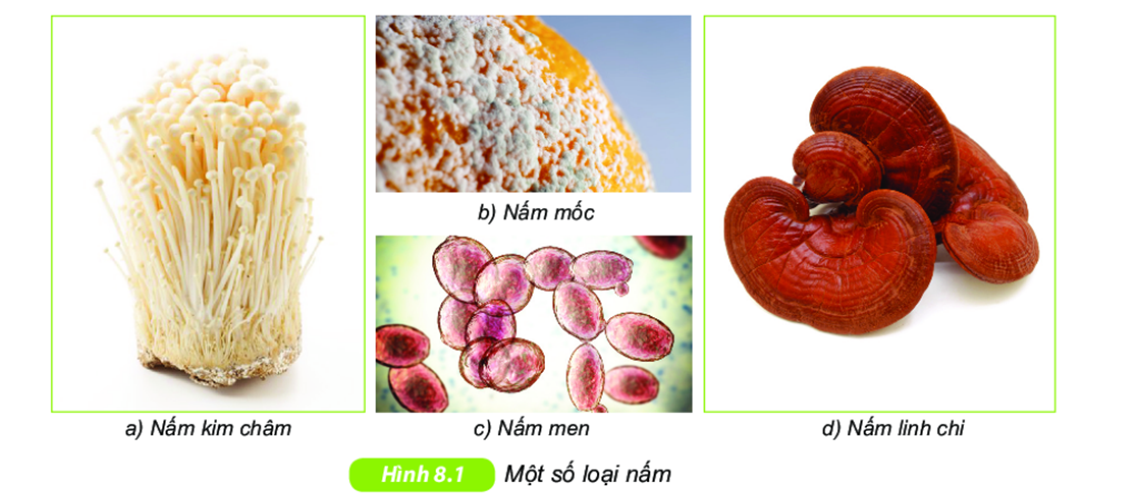 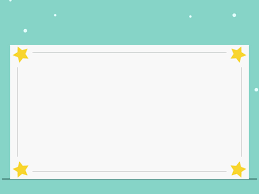 BÀI 32. NẤM
II. VAI TRÒ CỦA NẤM
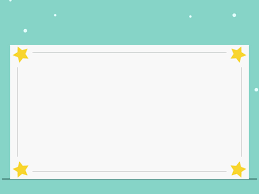 BÀI 32. NẤM
III. MỘT SỐ BỆNH DO NẤM
- Nêu những bệnh do nấm gây cho con người, thực vật, động vật và cách phòng tránh.
- Vận dụng kiến thức để giải thích: Tại sao khi sử dụng thực phẩm chúng ta cần phải xem hạn sử dụng và quan sát màu sắc của thức phẩm
I. ĐA DẠNG NẤM
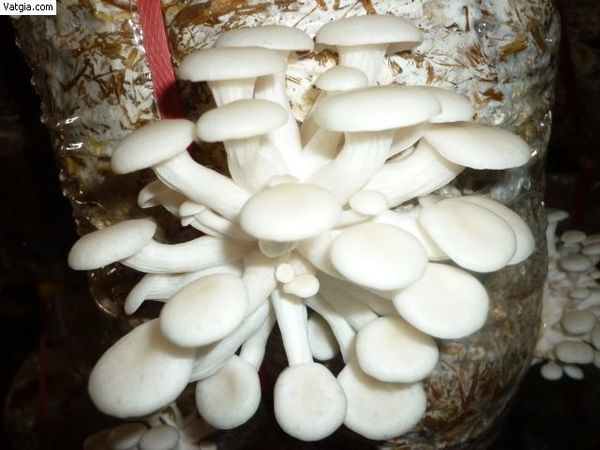 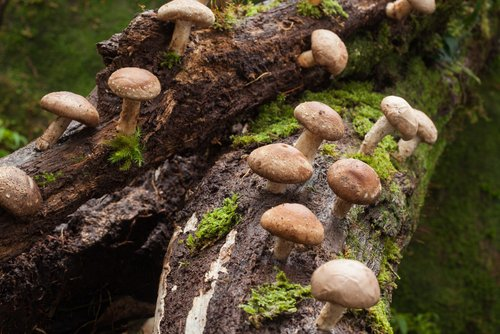 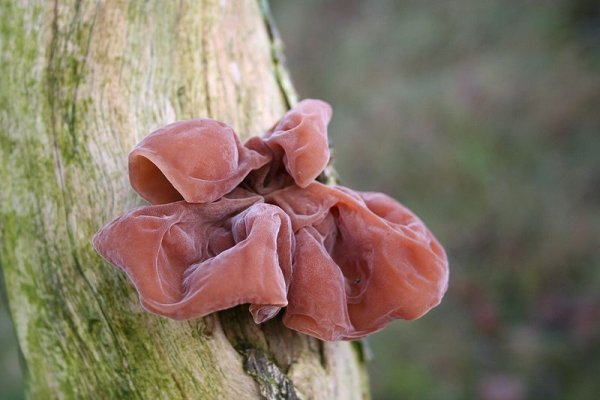 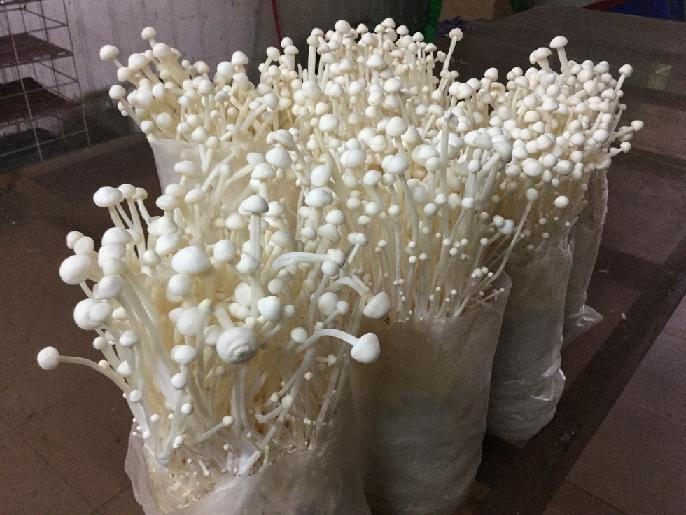 Nấm mèo mọc trên thân cây
Nấm hương mọc 
trên thân cây
Nấm kim châm
Nấm sò
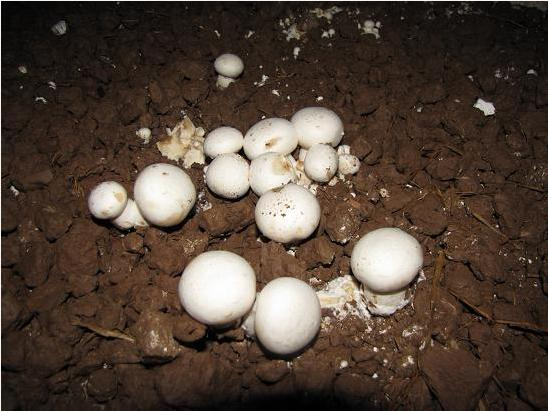 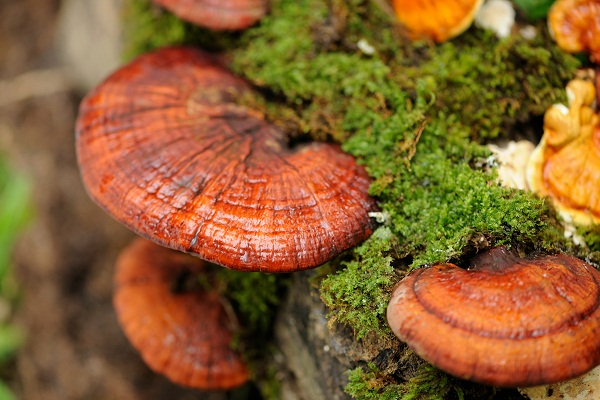 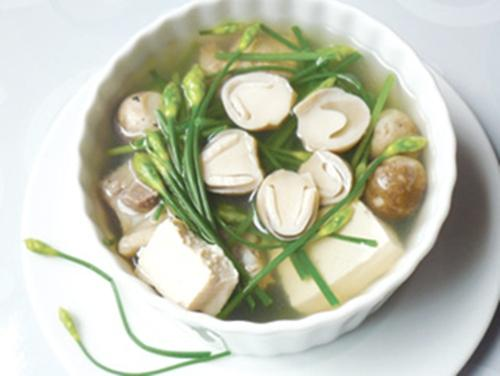 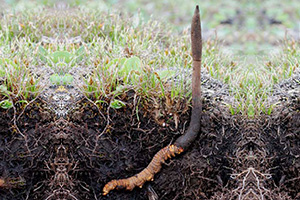 Nấm linh chi
Nấm mỡ
Đông trùng hạ thảo
Nấm rơm
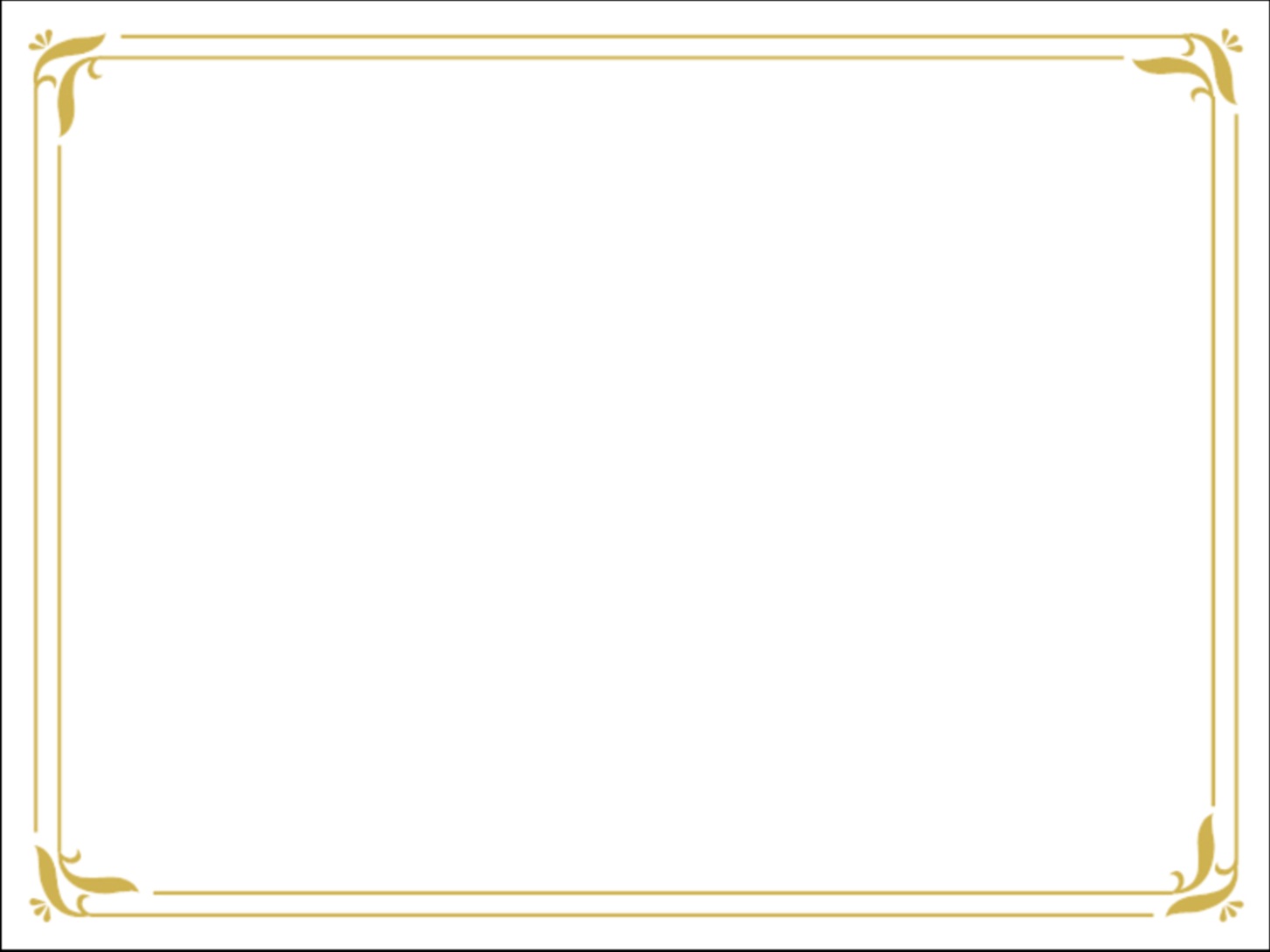 I. ĐA DẠNG NẤM
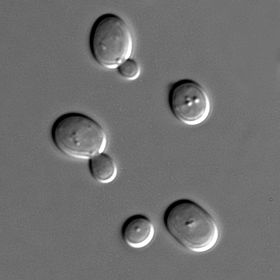 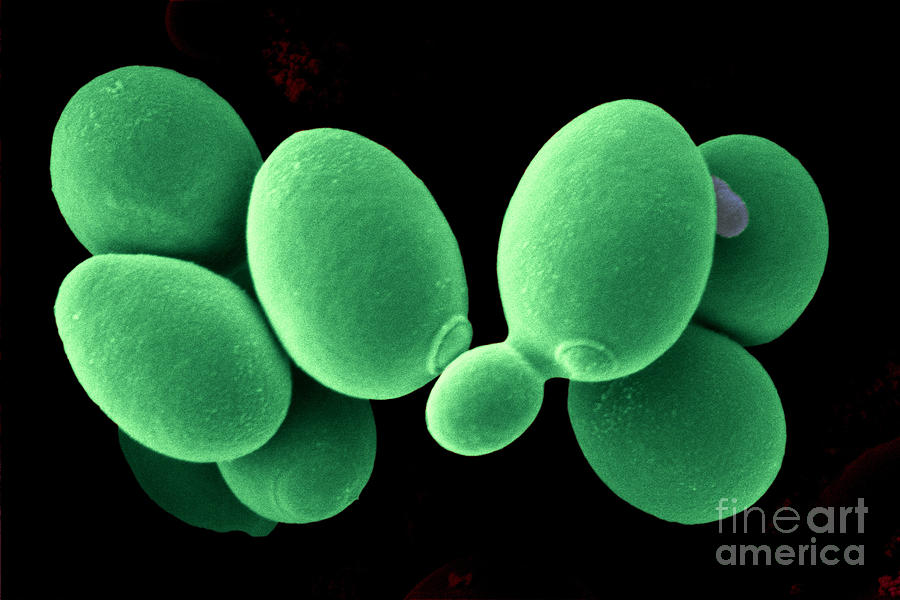 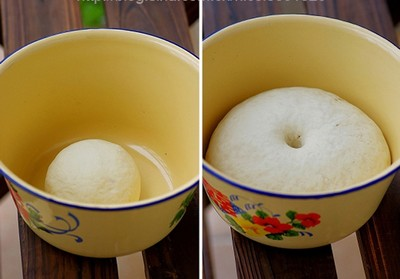 Saccharomyces cerevisiae lên men làm 
bánh mì, rượu, và bia
Bột bánh mì trước 
và sau khi ủ men
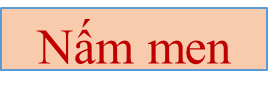 I. ĐA DẠNG NẤM
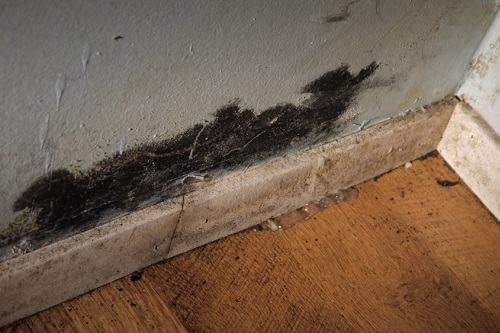 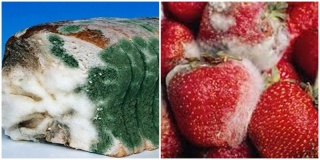 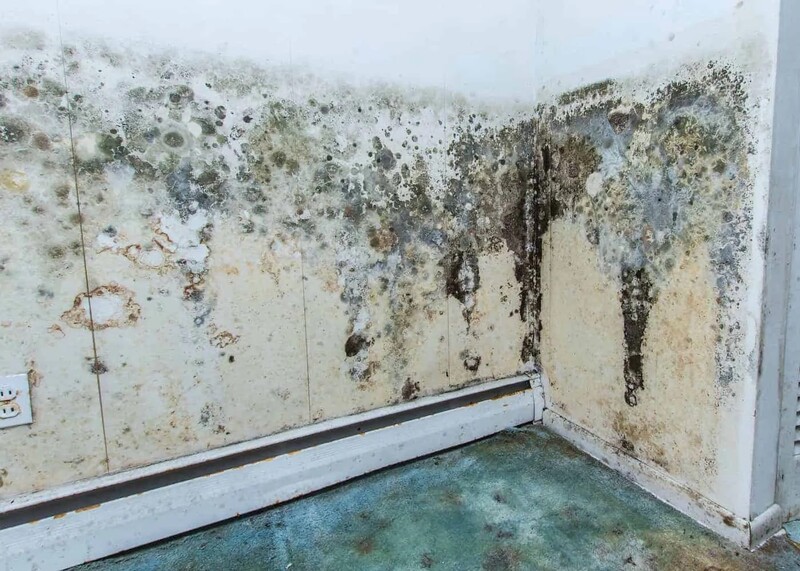 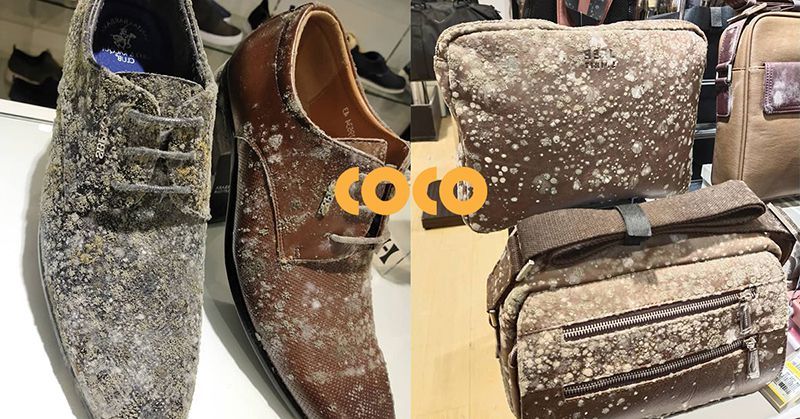 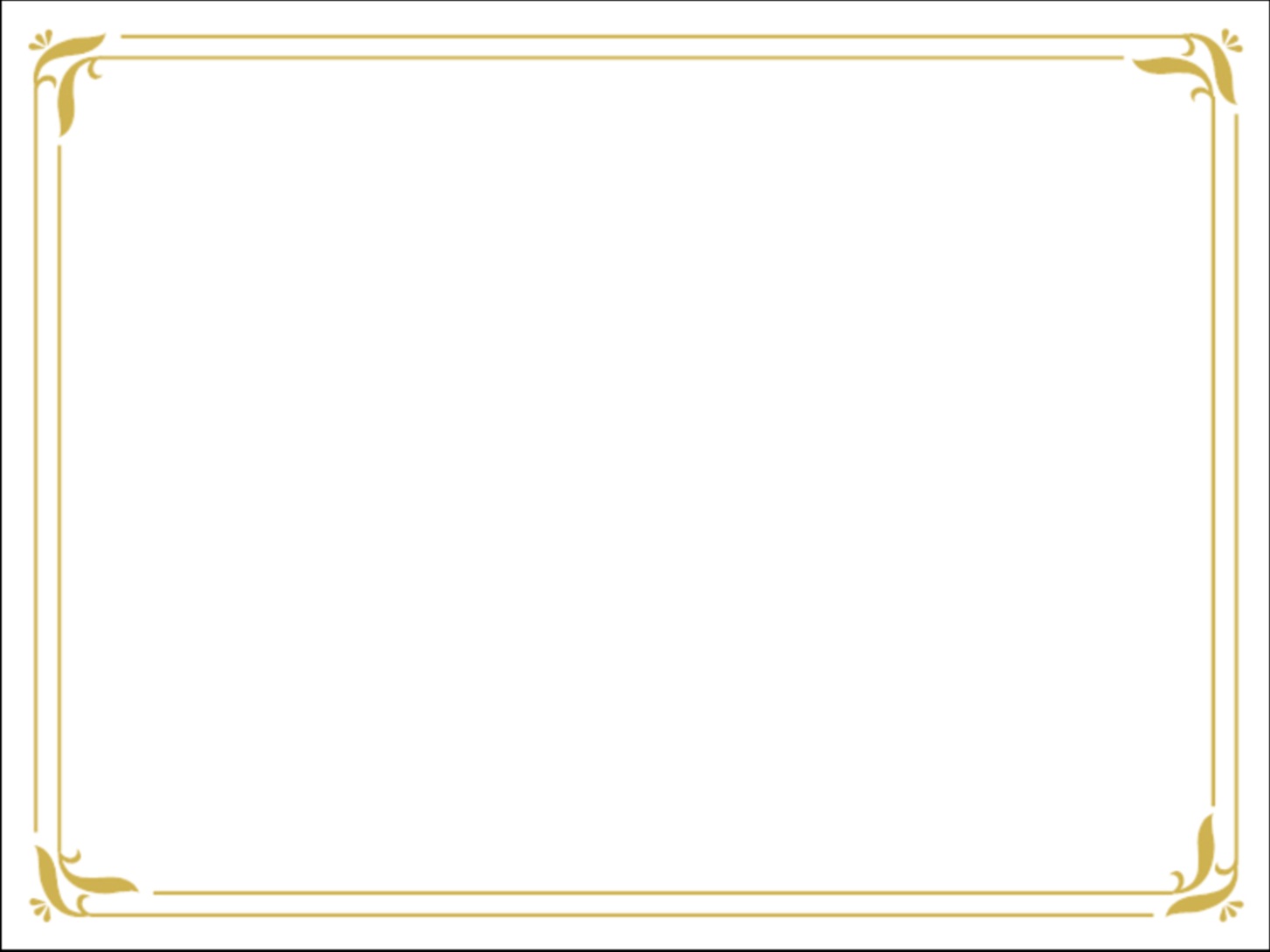 I. ĐA DẠNG NẤM
- Tất cả các loài nấm được xếp vào giới Nấm: là những sinh vật nhân thức, đơn bào hoặc đa bào, sống dị dưỡng.
- Một số lọai nấm: nấm kim châm, nấm mốc, nấm linh chi, nấm men, nấm rơm, nấm đùi gà, nấm mèo (mộc nhĩ), …
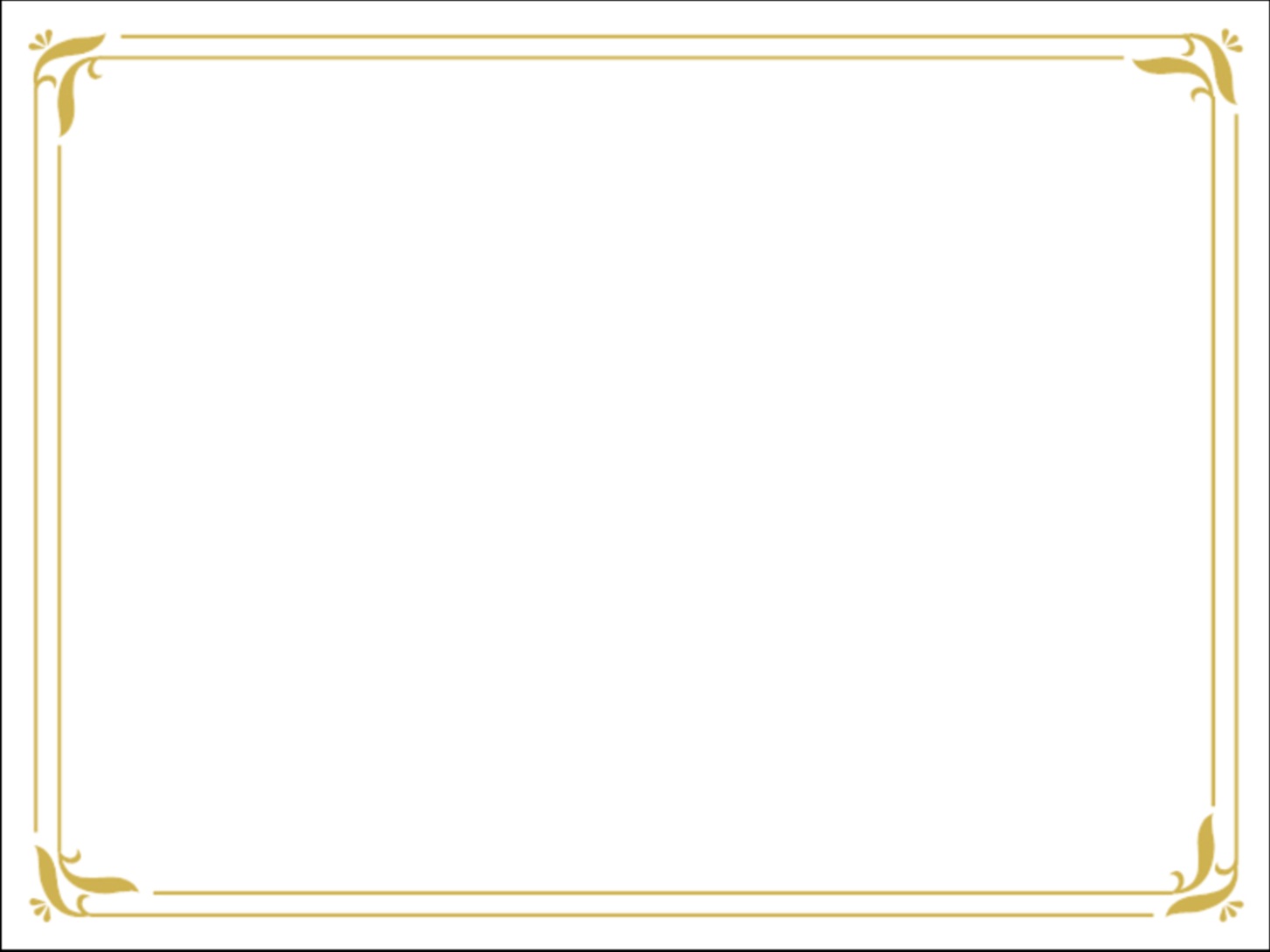 I. ĐA DẠNG NẤM
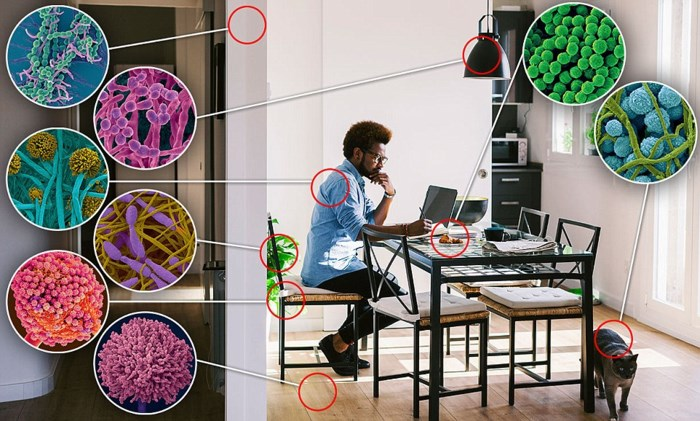 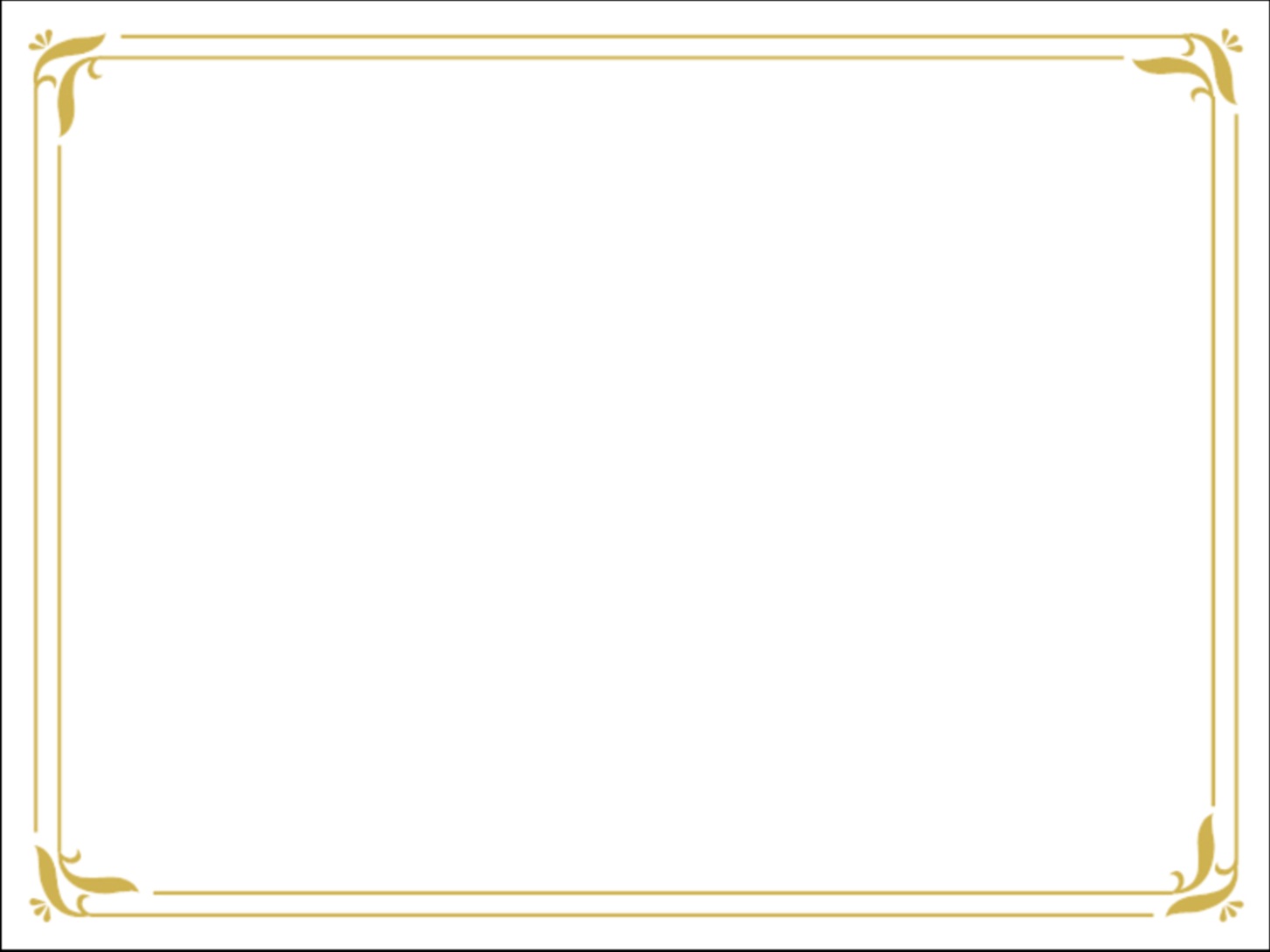 I. ĐA DẠNG NẤM
- Nấm sống ở nhiều môi trường khác nhau: trong không khí, trong nước, trong đất, trong cơ thể người và các sinh vật sống khác.
- Nấm chủ yếu ở những nơi nóng ẩm, giàu dinh dưỡng, một số sống được ở điều kiện khắc nghiệt.
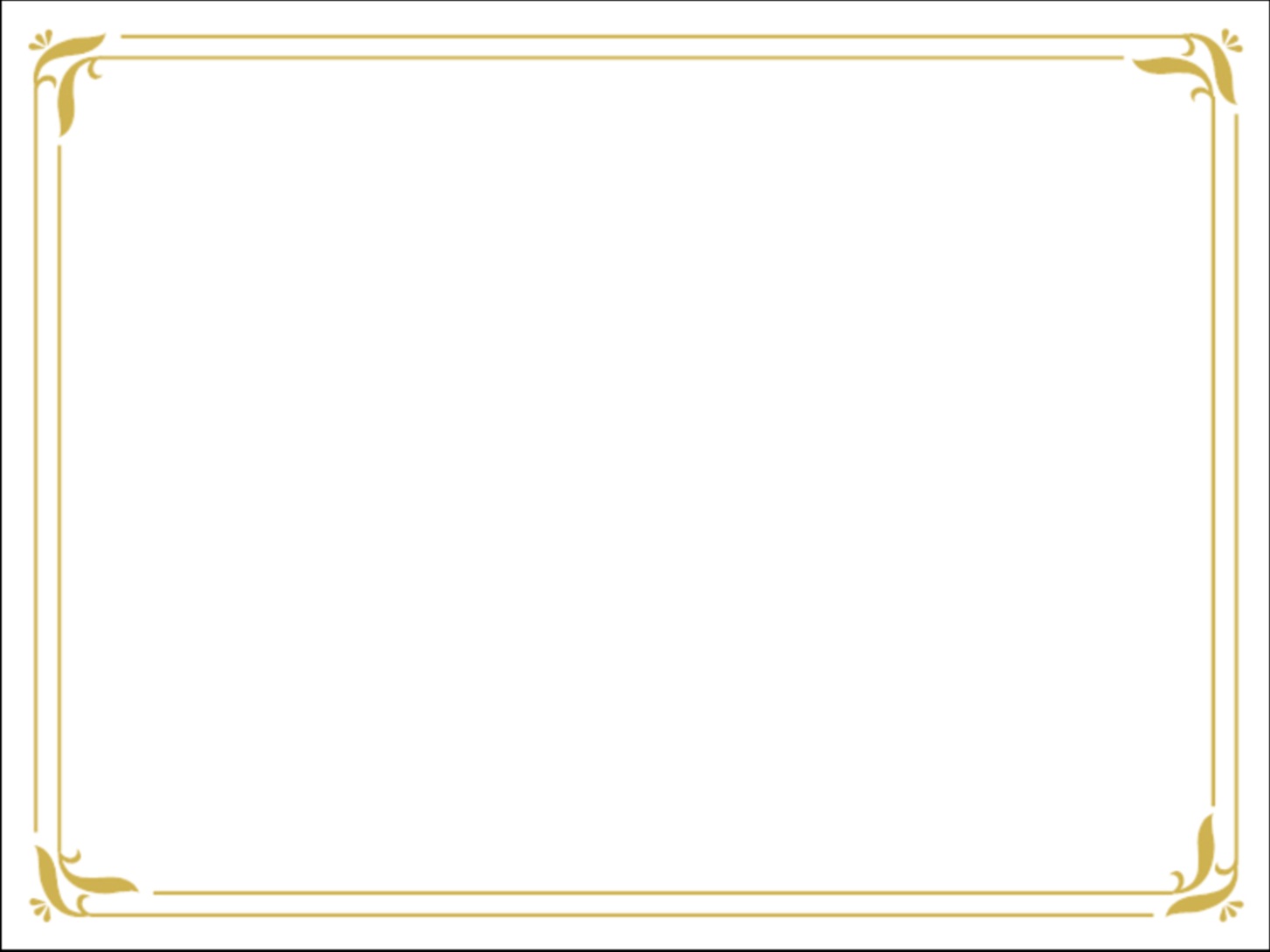 I. ĐA DẠNG NẤM
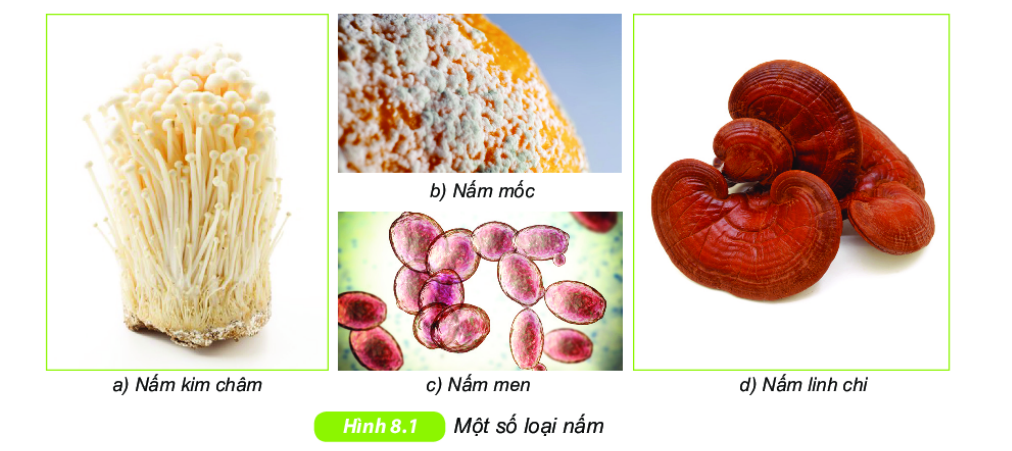 - Dựa vào cấu trúc cơ quan tạo bào tử, nấm được chia thành 3 nhóm: nấm túi, nấm đảm, nấm tiếp hợp.
=> Nấm đa dạng về đặc điểm hình thái và môi trường sống.
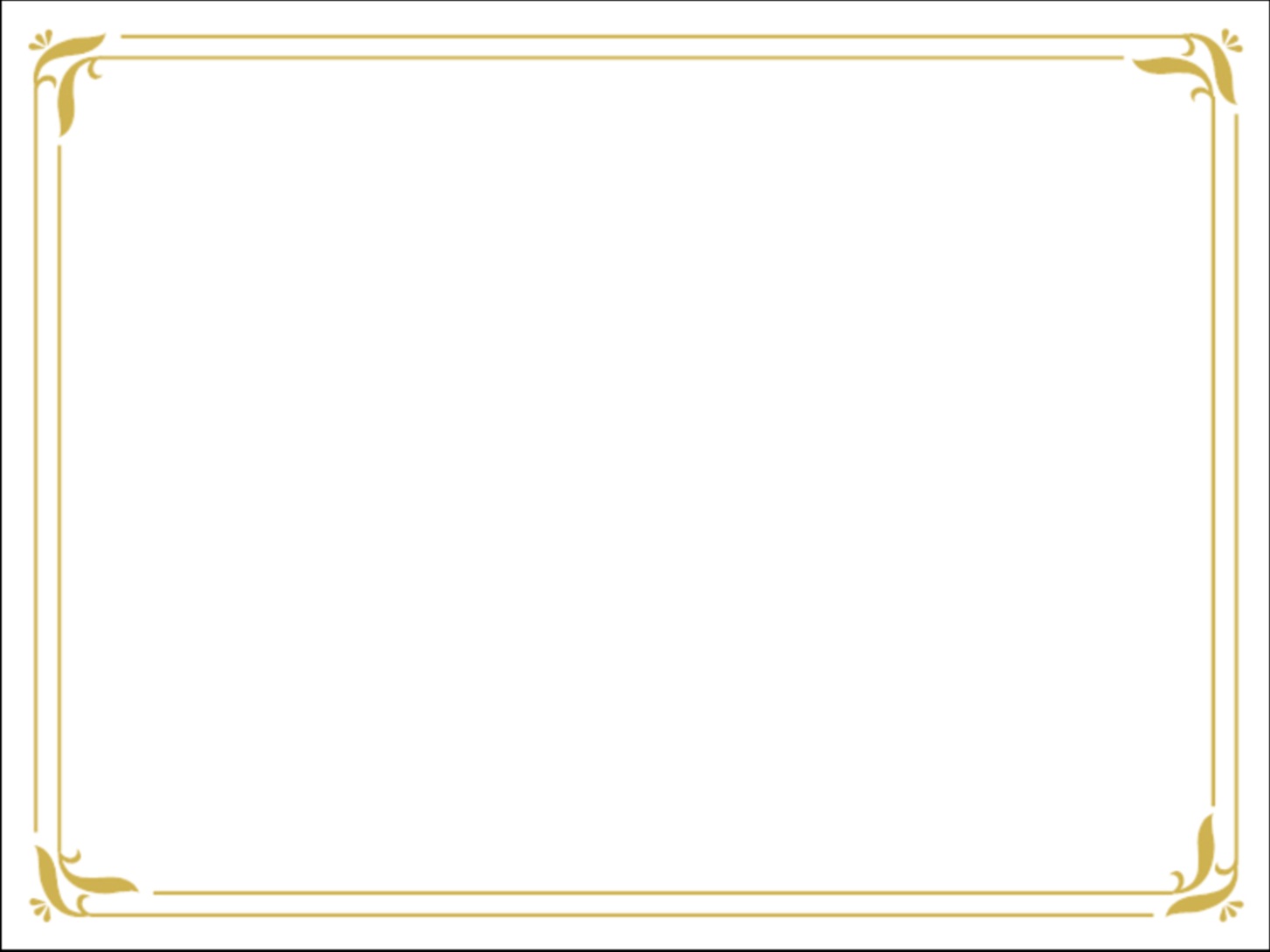 II. VAI TRÒ CỦA NẤM
PHIẾU HỌC TẬP SỐ 2
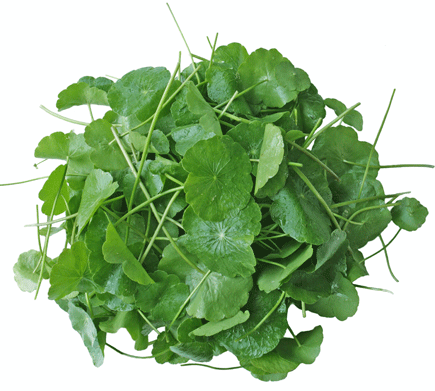 3 ngày
7 ngày
Phủ đầy nấm sợi
Vi khuẩn và động vật nguyên sinh
Xác thực vật
10 ngày
6 tháng
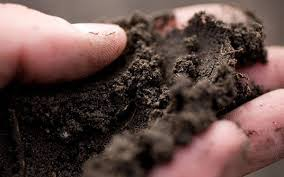 Phân huỷ các chất bền vững như: xenlulozơ, hemixenlulozơ, lignin, chitin...
Nấm men
Mùn
- Trong tự nhiên: tham gia vào quá trình phân hủy chất thải và xác động vật, thực vật thành các chất đơn giản cung cấp cho cây xanh và làm sạch môi trường.
Dùng làm thực phẩm: nấm kim châm, mộc nhĩ, nấm hương, 
nấm đùi gà, …
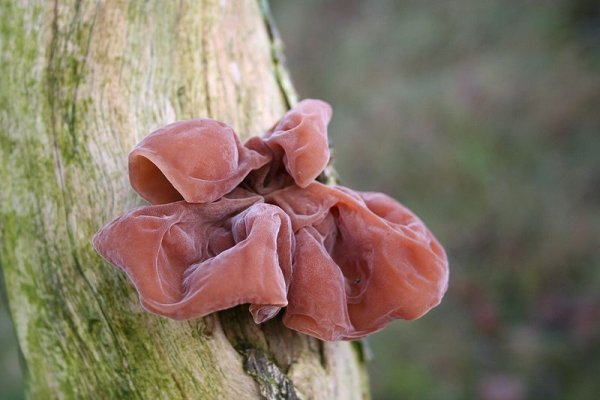 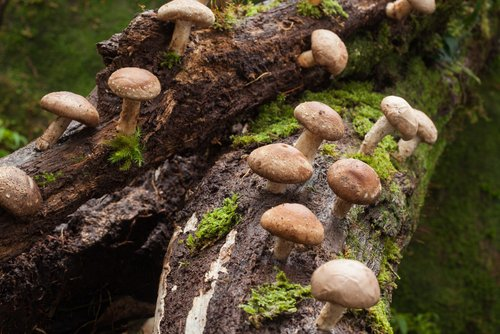 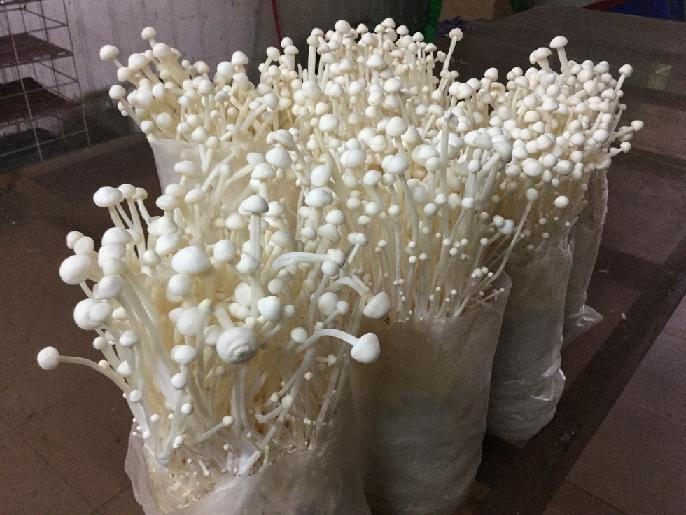 Nấm mèo mọc trên thân cây
Nấm hương mọc trên thân cây
Nấm kim châm
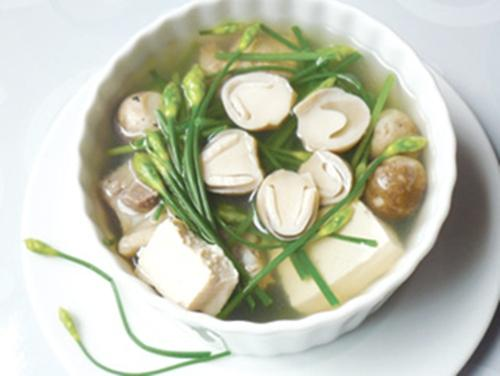 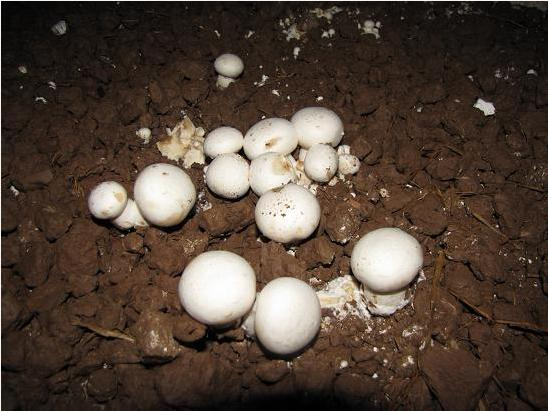 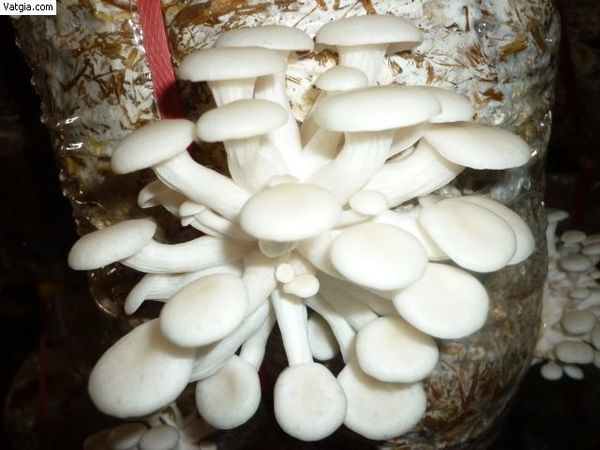 Nấm sò
Nấm rơm
Nấm mỡ
+ Dùng làm thuốc: nấm linh chi, đông trùng hạ thảo, …
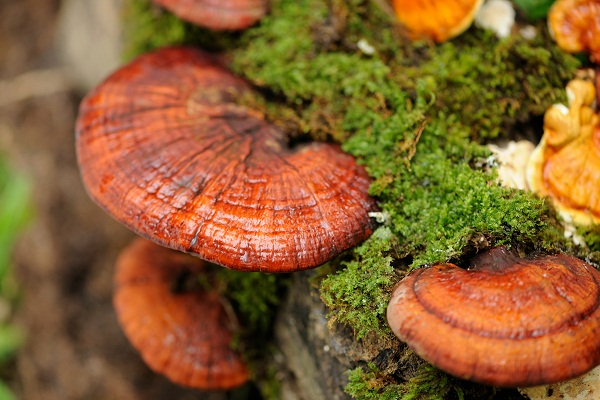 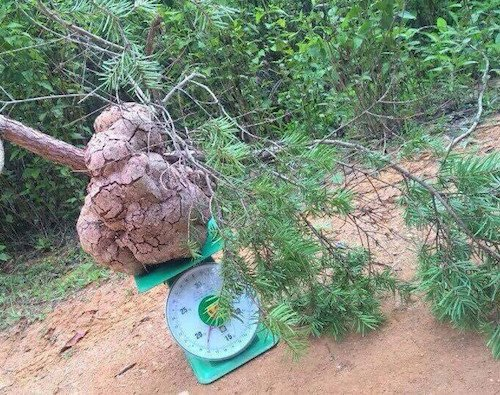 Nấm phục linh
Nấm linh chi
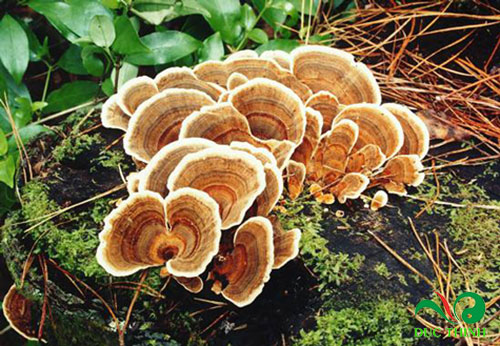 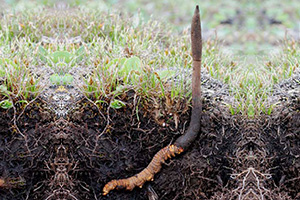 Đông trùng hạ thảo
Nấm vân chi
Dùng trong công nghiệp chế biến thực phẩm: nấm mem, nấm mốc, …
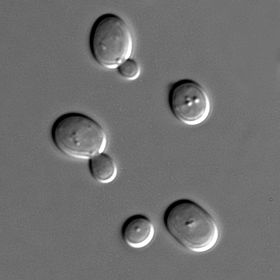 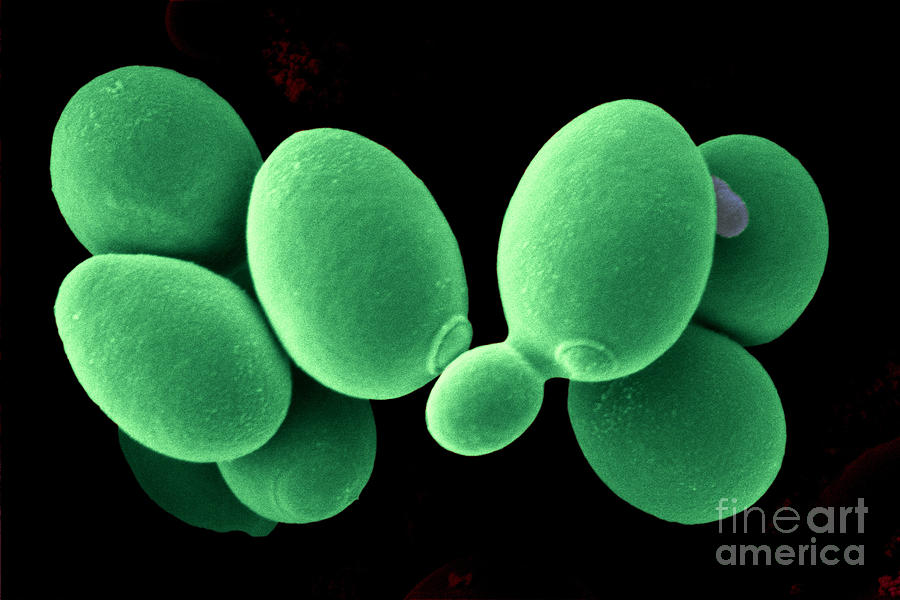 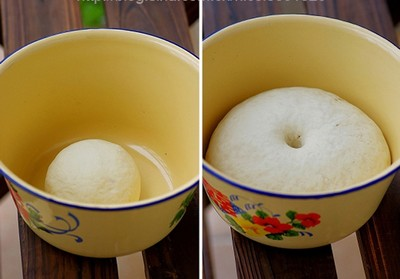 Saccharomyces cerevisiae lên men làm 
bánh mì, rượu, và bia
Bột bánh mì trước 
và sau khi ủ men
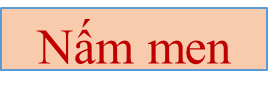 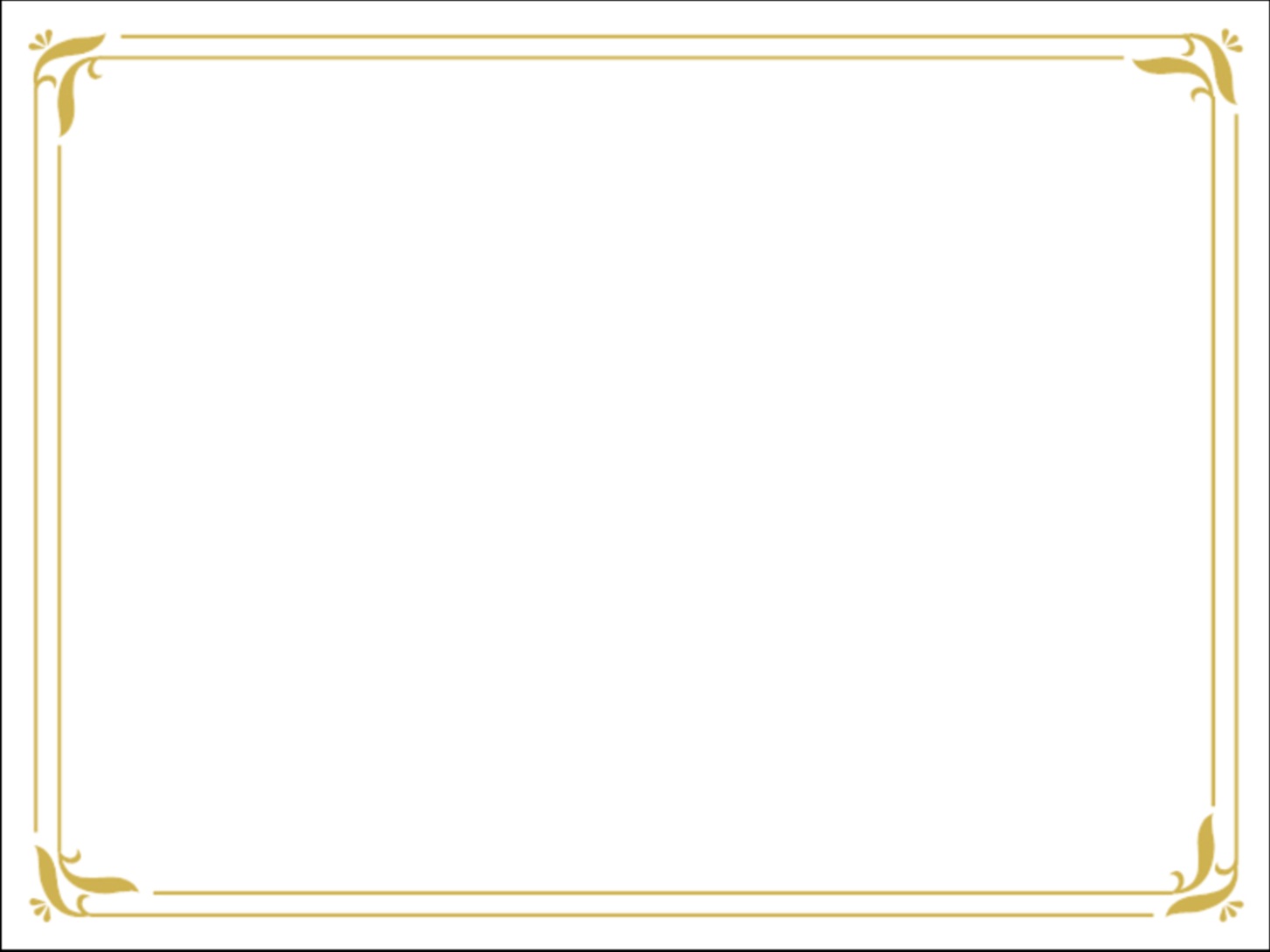 III. MỘT SỐ BỆNH DO NẤM
III. VAI TRÒ CỦA VI KHUẨN
PHIẾU HỌC TẬP SỐ 3
Mỗi nhóm 4 HS:
+ Hoàn thành nhiệm vụ theo mô hình “kĩ thuật khăn trải bàn”, nêu những bệnh do nấm gây cho con người, thực vật, động vật và cách phòng tránh.
+ Vận dụng kiến thức để giải thích: tại sao khi sử dụng thực phẩm chúng ta cần phải xem hạn sử dụng và quan sát màu sắc của thức phẩm
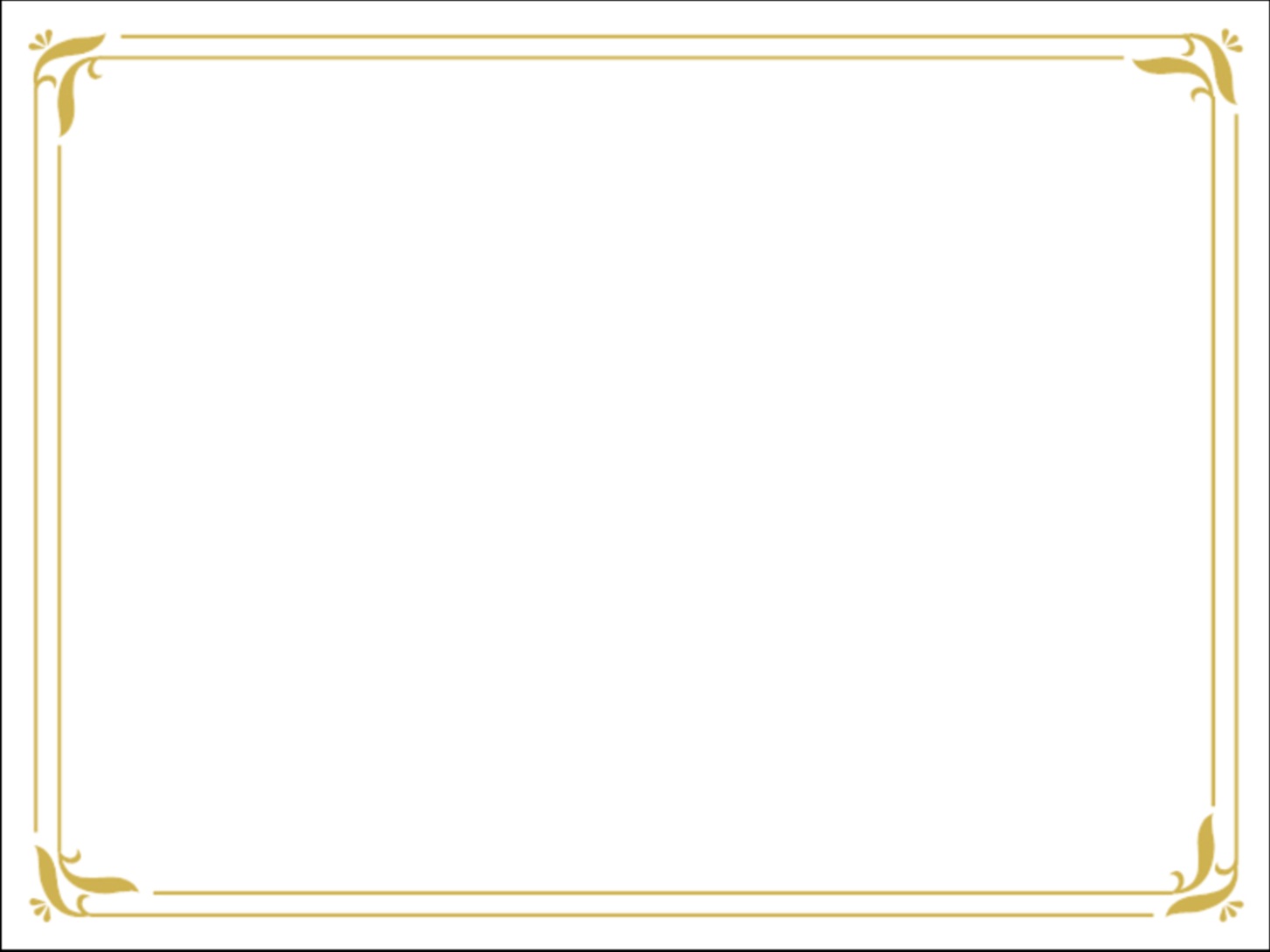 III. MỘT SỐ BỆNH DO NẤM
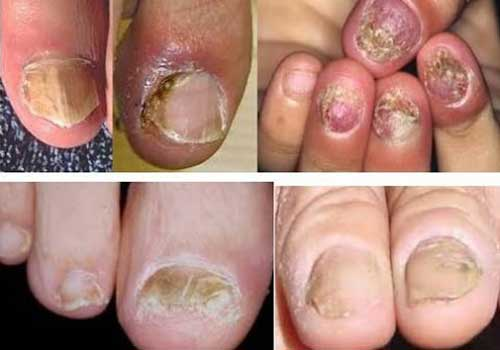 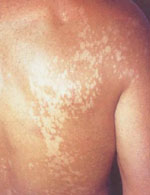 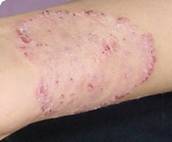 - Ở người: nấm gây ra các bệnh như: nấm lưỡi, lang ben, hắc lào, nấm da đầu, …
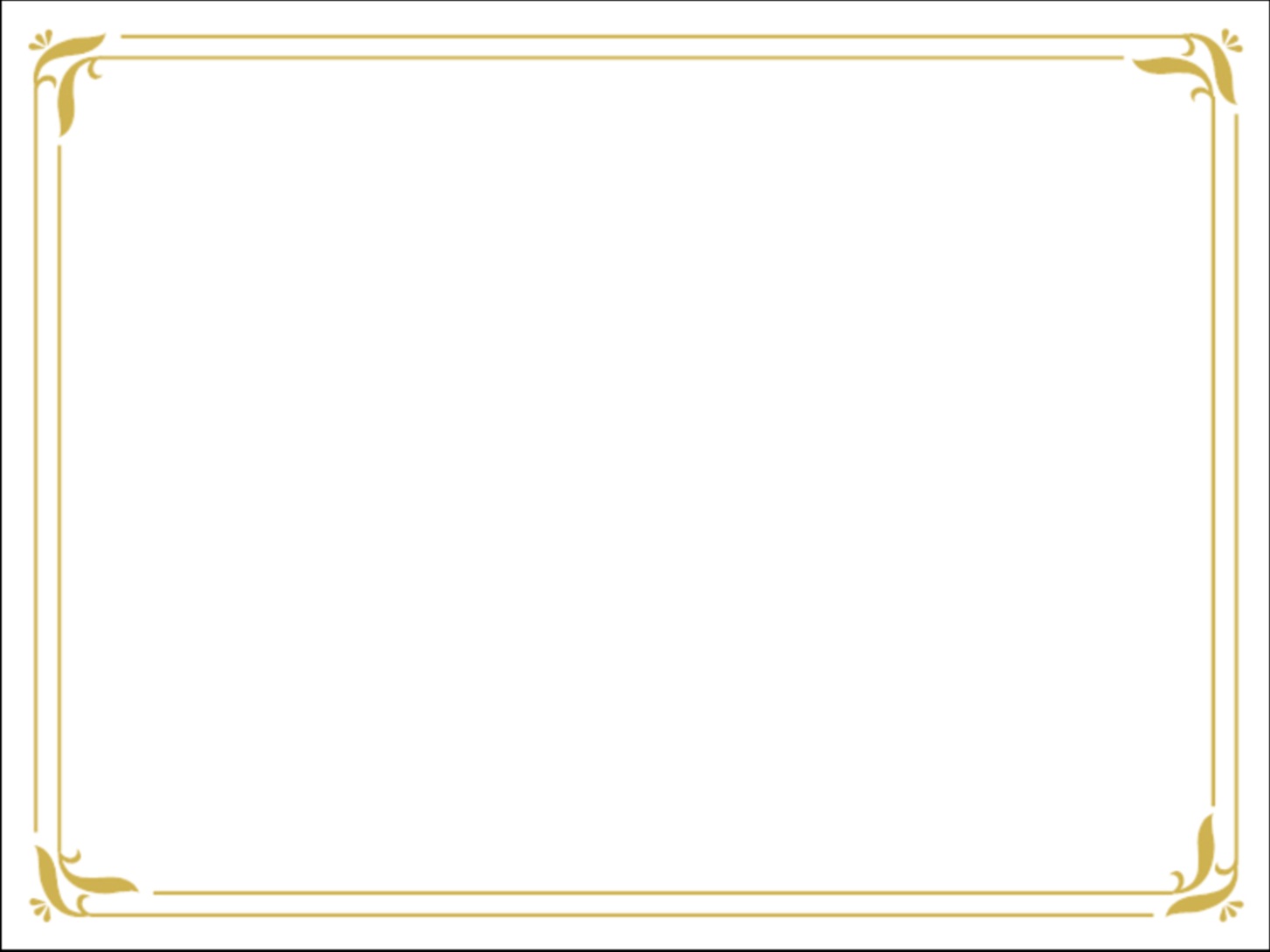 III. MỘT SỐ BỆNH DO NẤM
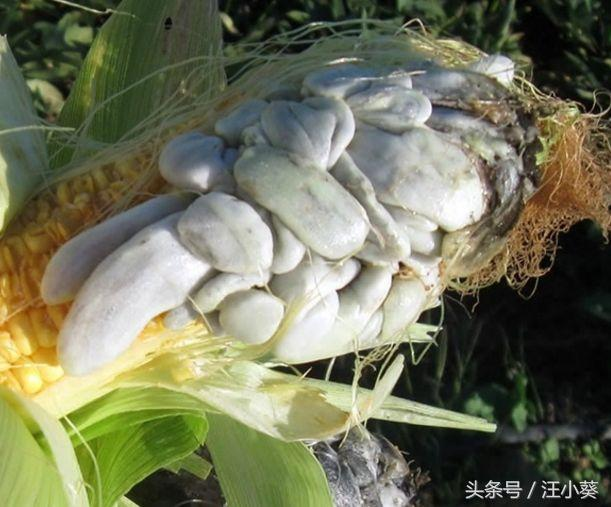 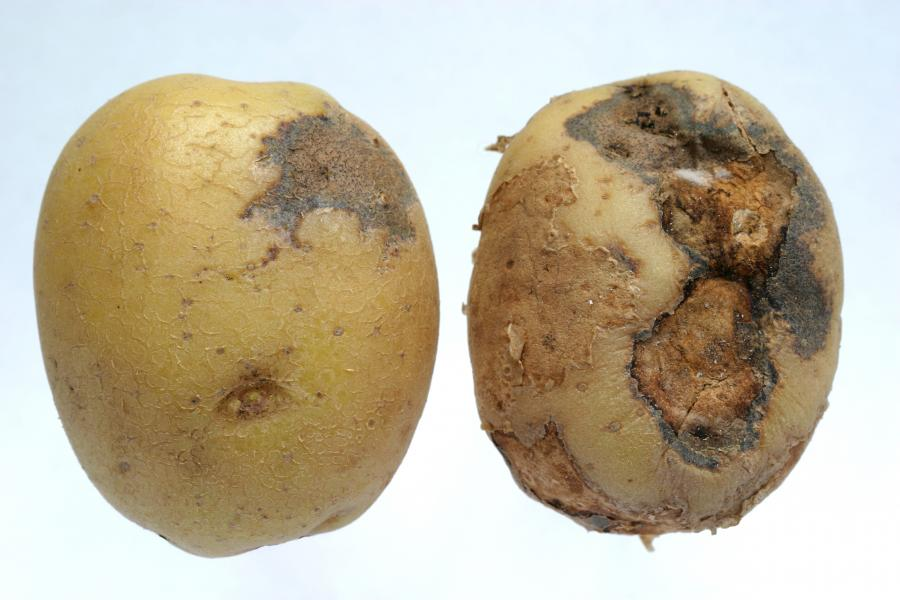 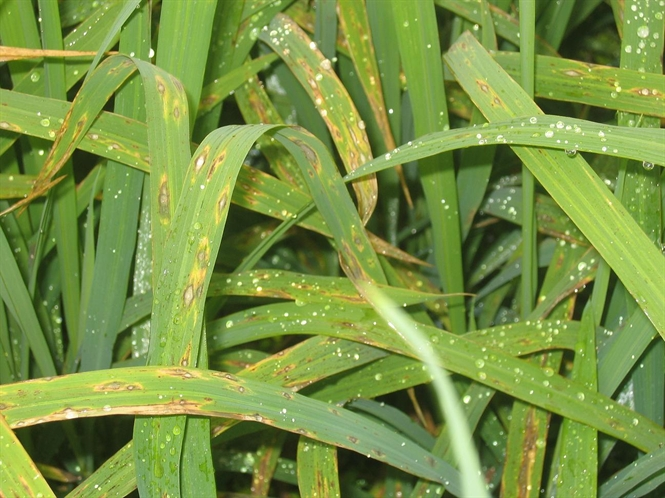 - Ở thực vật: mốc cam ở thực vật, nấm khiến cây chết non, thối rễ, nấm gây hỏng lá, thân cây…
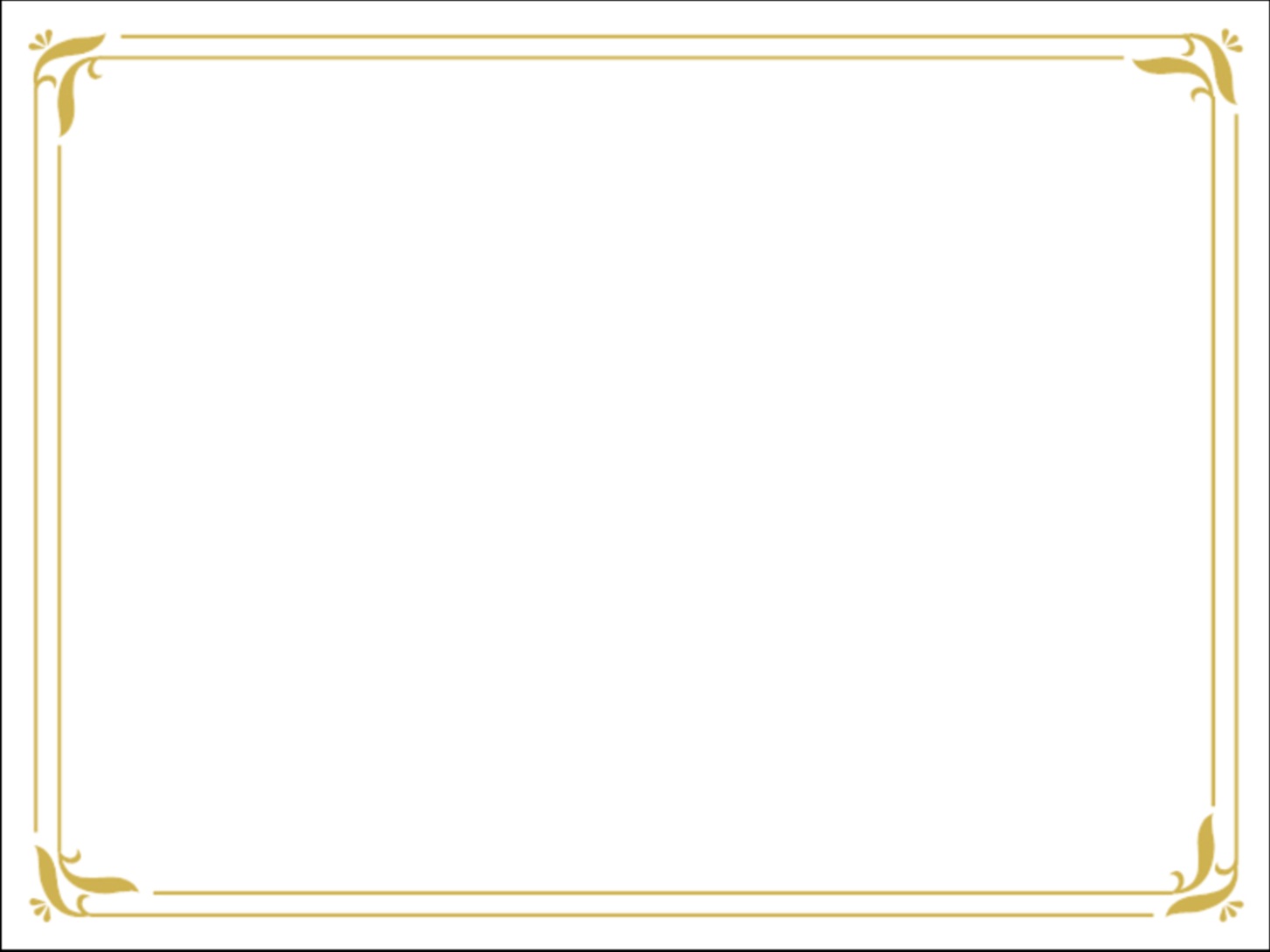 III. MỘT SỐ BỆNH DO NẤM
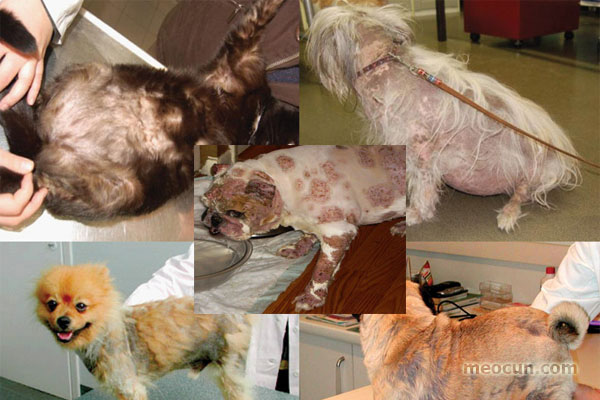 - Ở động vật: bệnh nấm trên da động vật gây lở loét, rụng lông, …
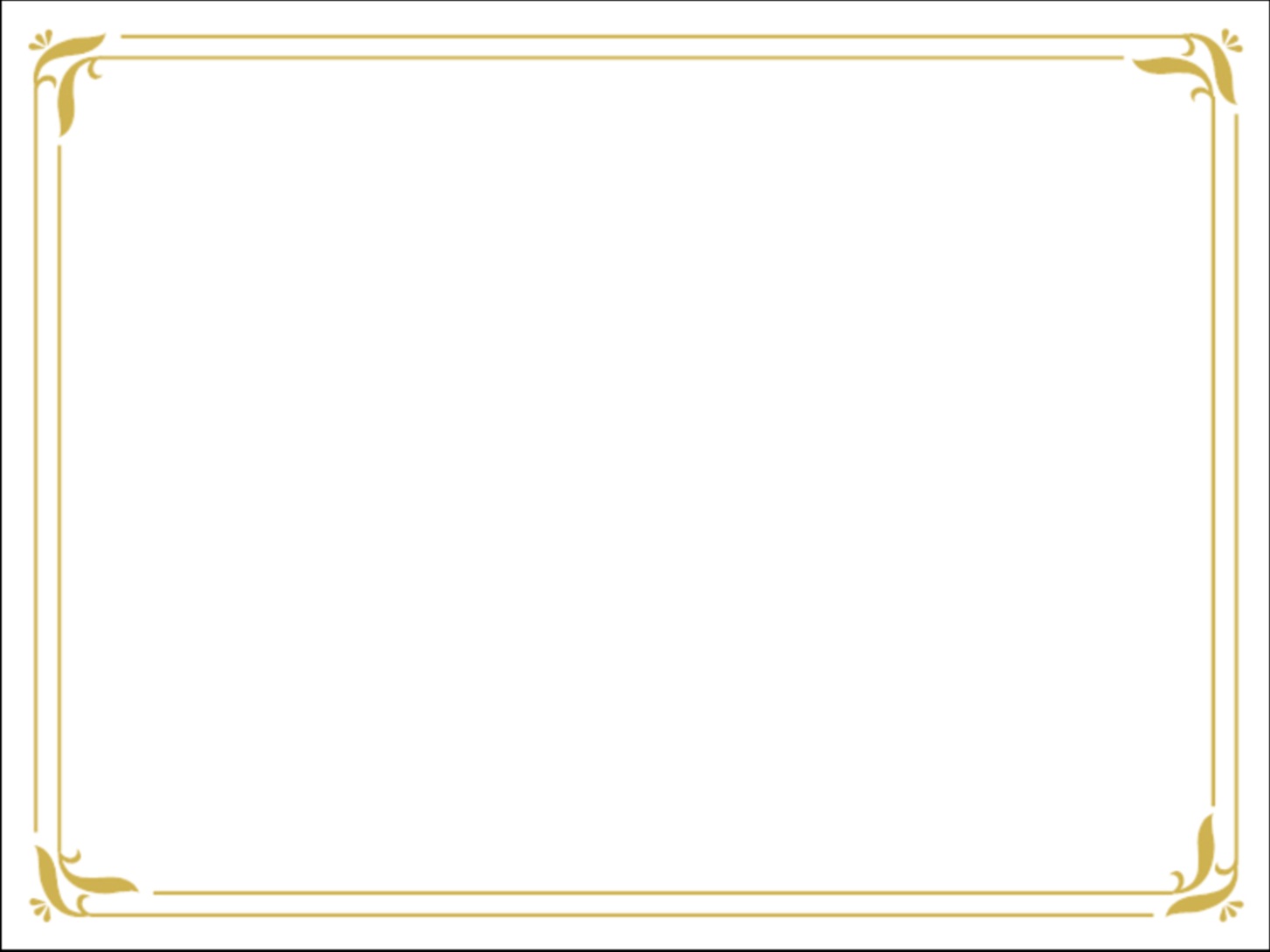 III. MỘT SỐ BỆNH DO NẤM
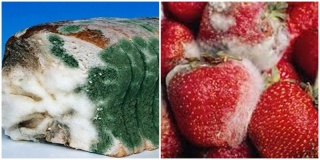 - Nấm còn làm hỏng thức ăn, đồ uống làm ảnh hưởng đến sức khỏe con người, tăng nguy cơ gây ung thư và còn gây hư hỏng quần áo, đồ đạc.
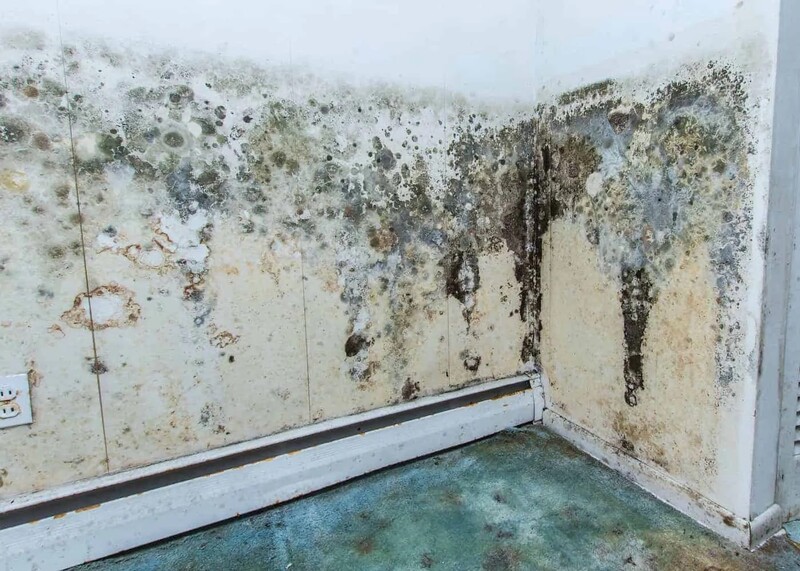 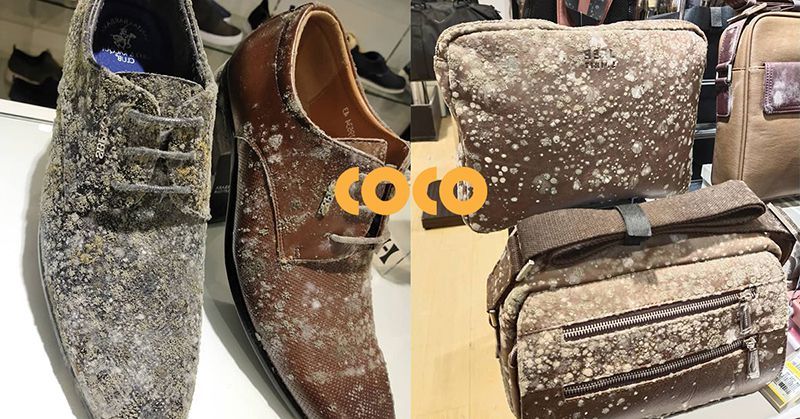 => Biện pháp phòng tránh: giữ gìn vệ sinh sạch sẽ, đồ đạc quần áo khô ráo, sử dụng các loại thuốc kháng nấm.
NẤM ĐỘC
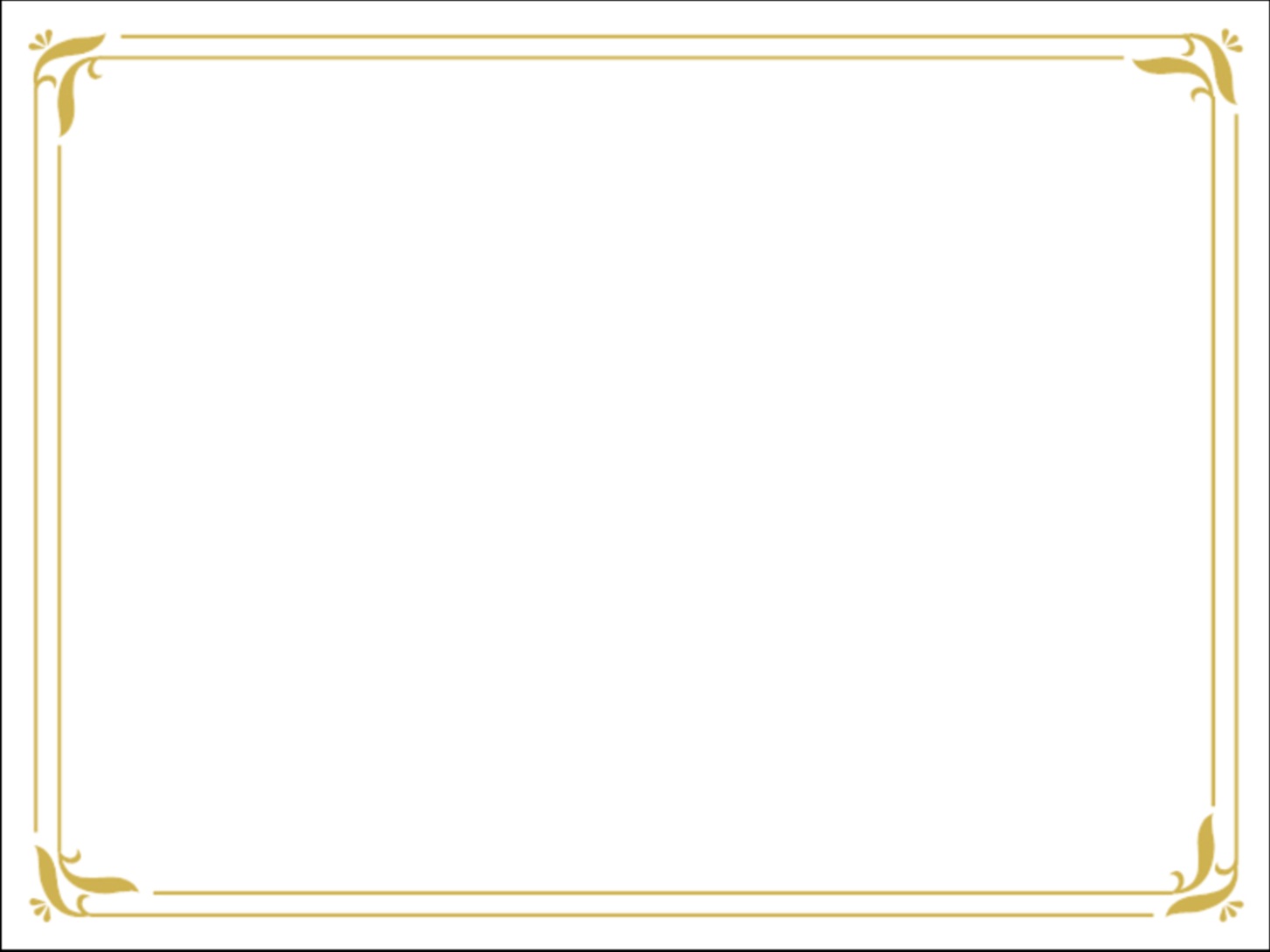 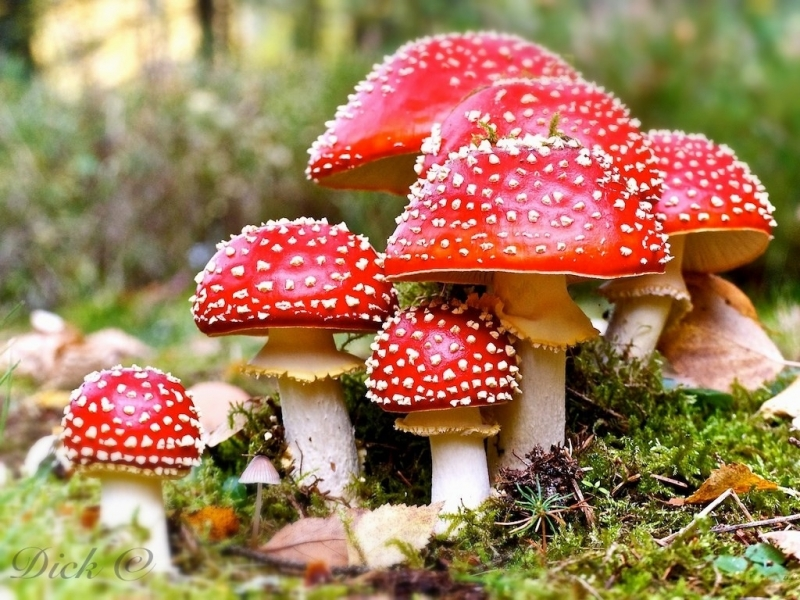 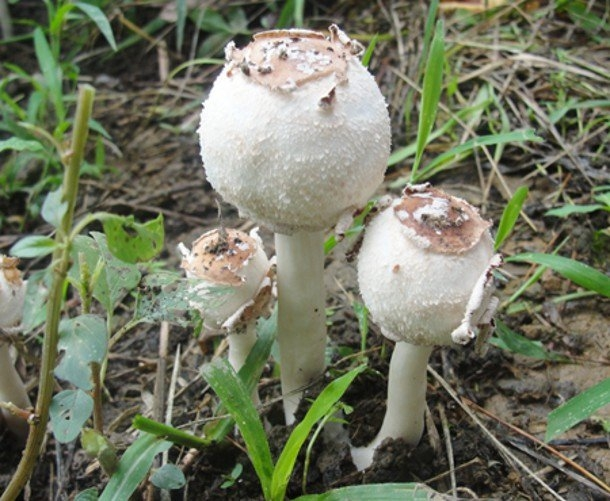 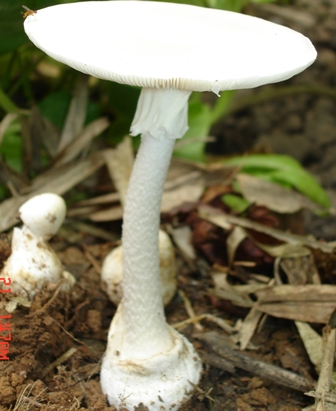 (“ăn phải nấm độc, 3 người thương vong”  – youtube)
https://coccoc.com/search?query=%C4%83n%20ph%E1%BA%A3i%20n%E1%BA%A5m%20%C4%91%E1%BB%99c%2C%203%20ng%C6%B0%E1%BB%9Di%20th%C6%B0%C6%A1ng%20vong&tbm=vid)
DẤU HIỆU NHẬN BIẾT NẤM ĐỘC
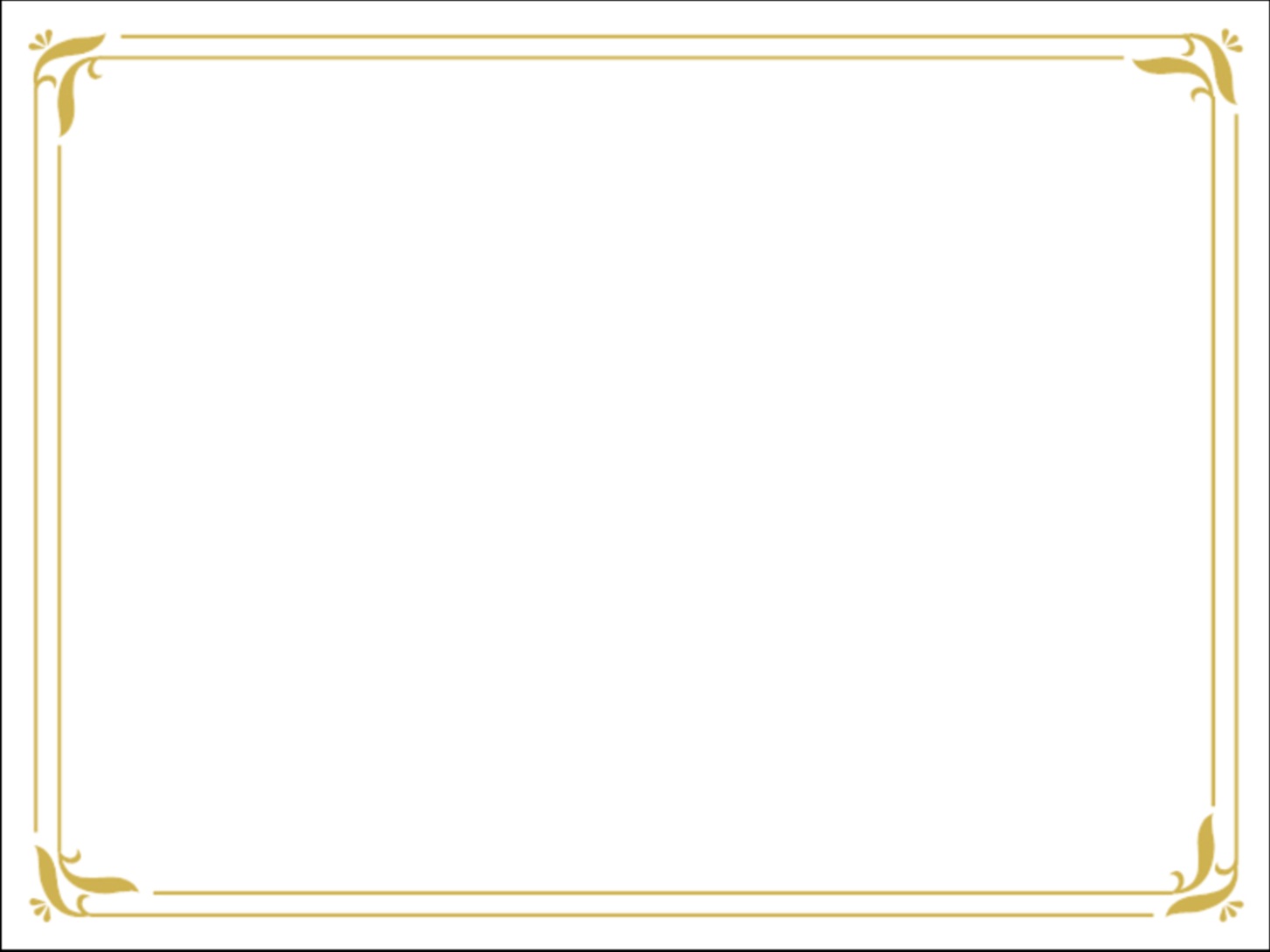 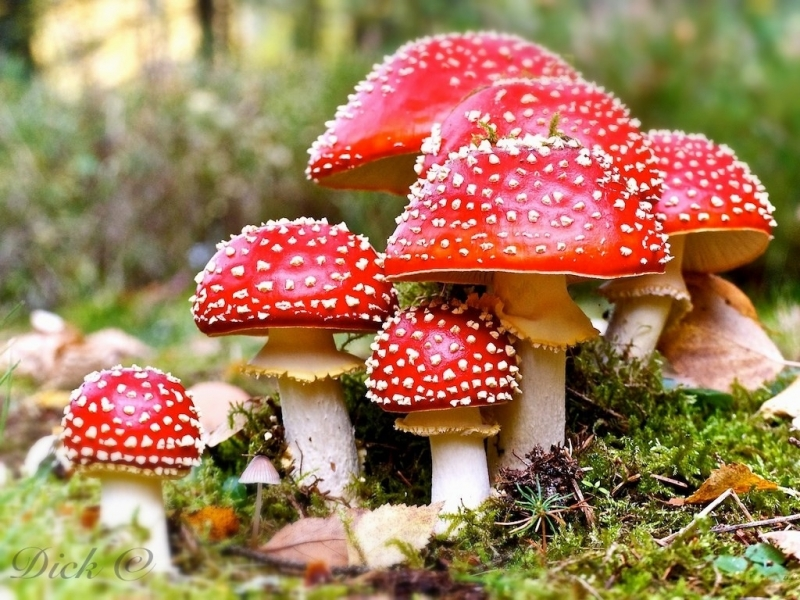 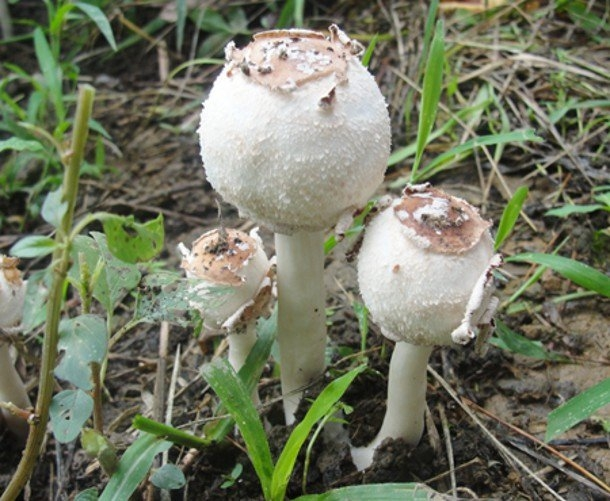 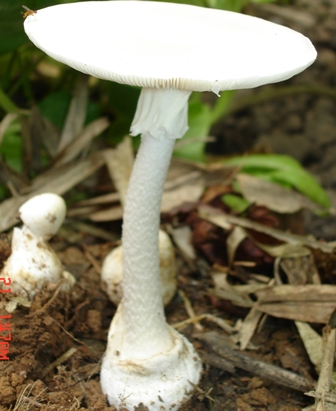 dấu hiệu nhận biết nấm độc (https://coccoc.com/search?query=d%E1%BA%A5u%20hi%E1%BB%87u%20nh%E1%BA%ADn%20bi%E1%BA%BFt%20n%E1%BA%A5m%20%C4%91%E1%BB%99c&tbm=vid)
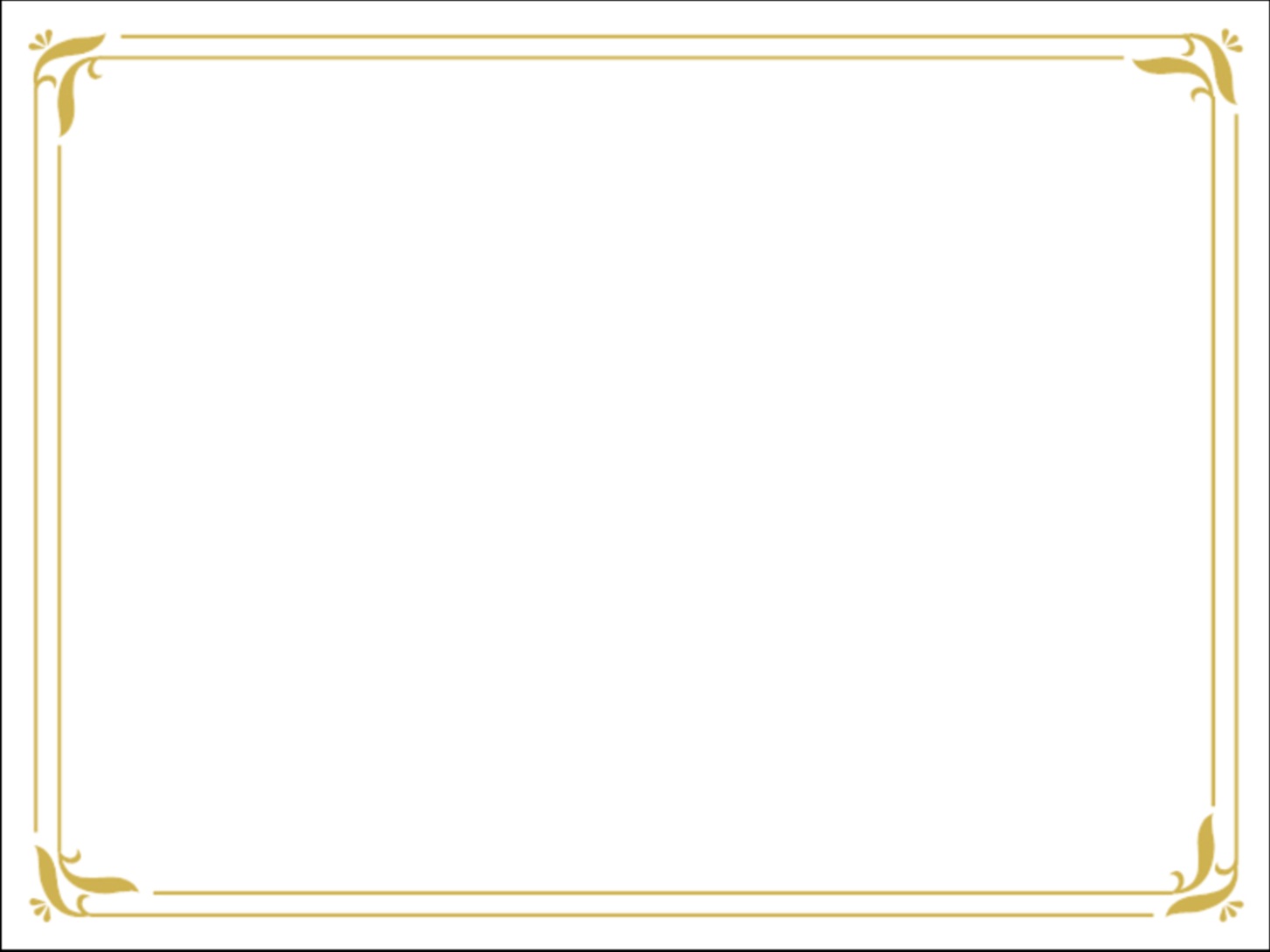 CỦNG CỐ
HS thực hiện cá nhân phần “Con học được trong giờ học” trên phiếu học tập KWL và tóm tắt nội dung bài học dưới dạng sơ đồ tư duy
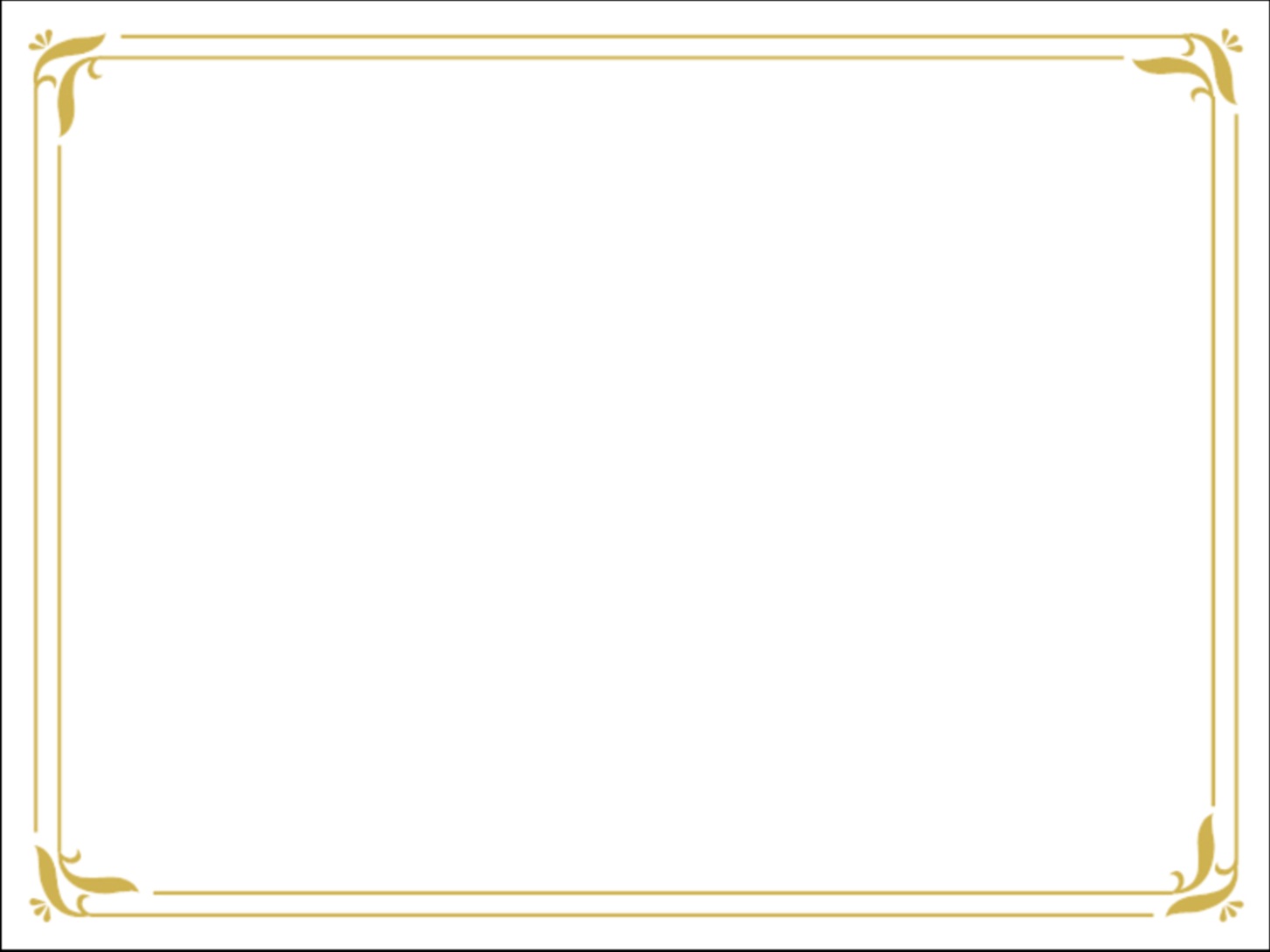 Thực hành quan sát sự hình thành nấm.
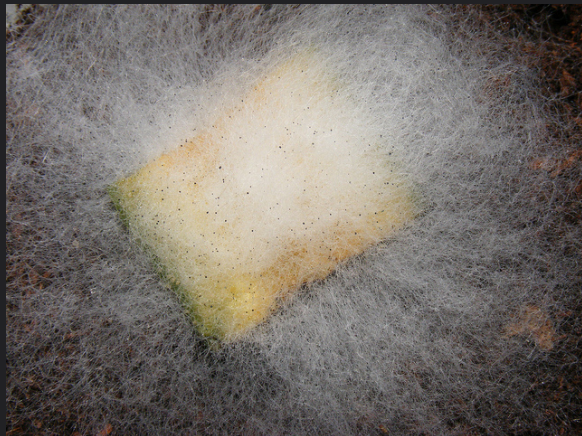